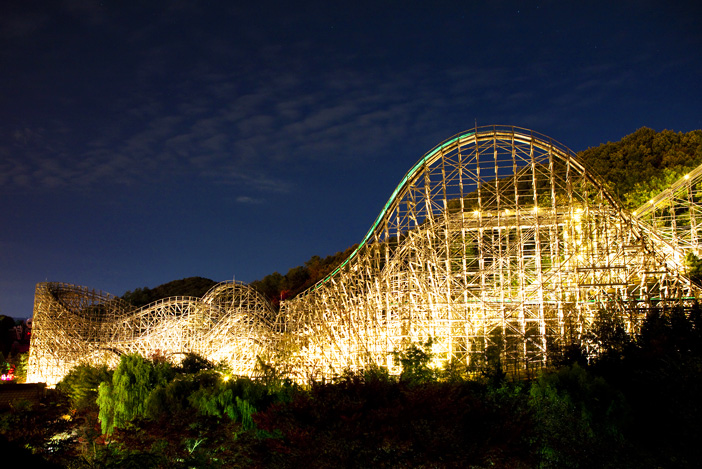 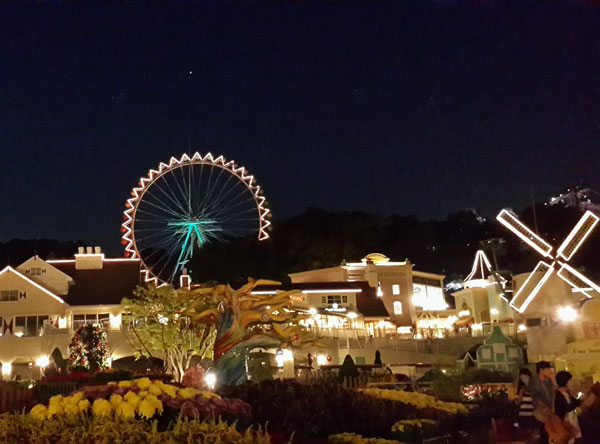 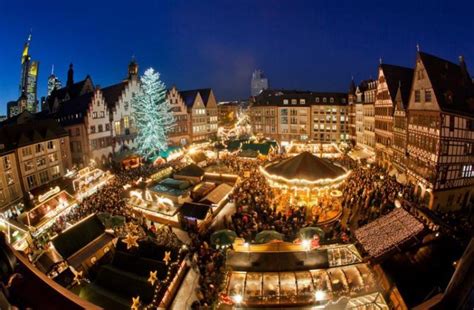 Парк Эверленд, Южная Корея
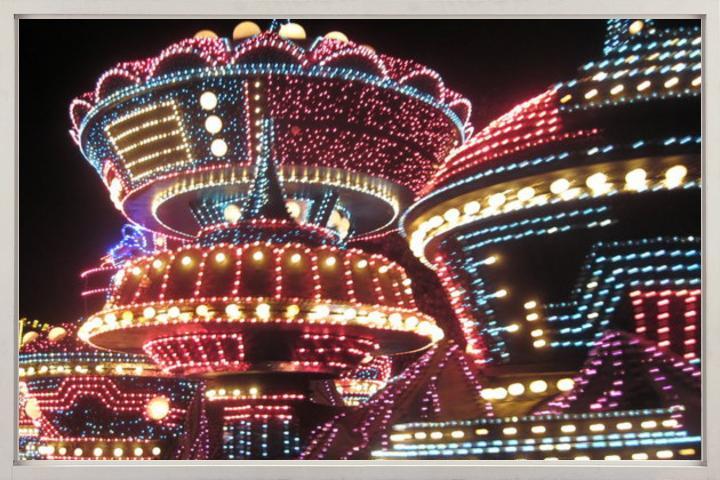 Соловьева Татьяна
Немерова Алеся
983б
Как добраться?
Комплекс расположен в пригороде Сеула, на дорогу общественным транспортом уходит примерно 60-90 минут.
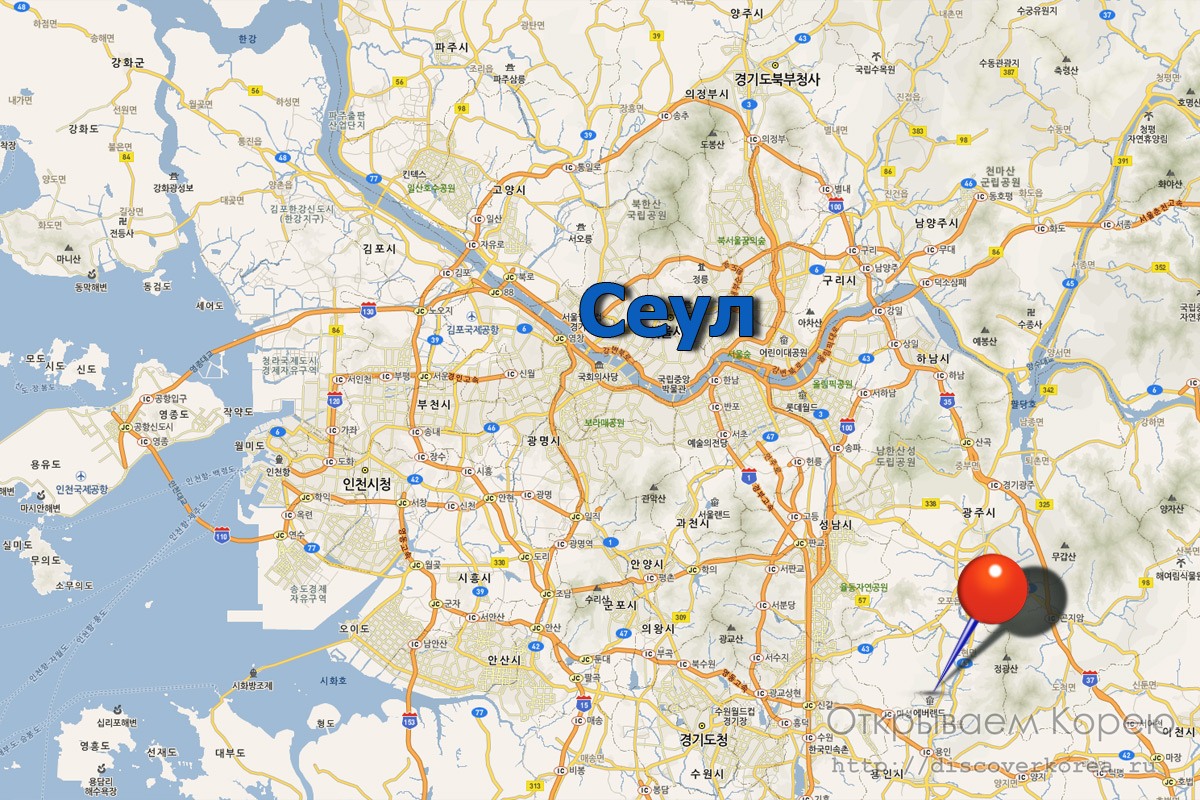 Цена билетов
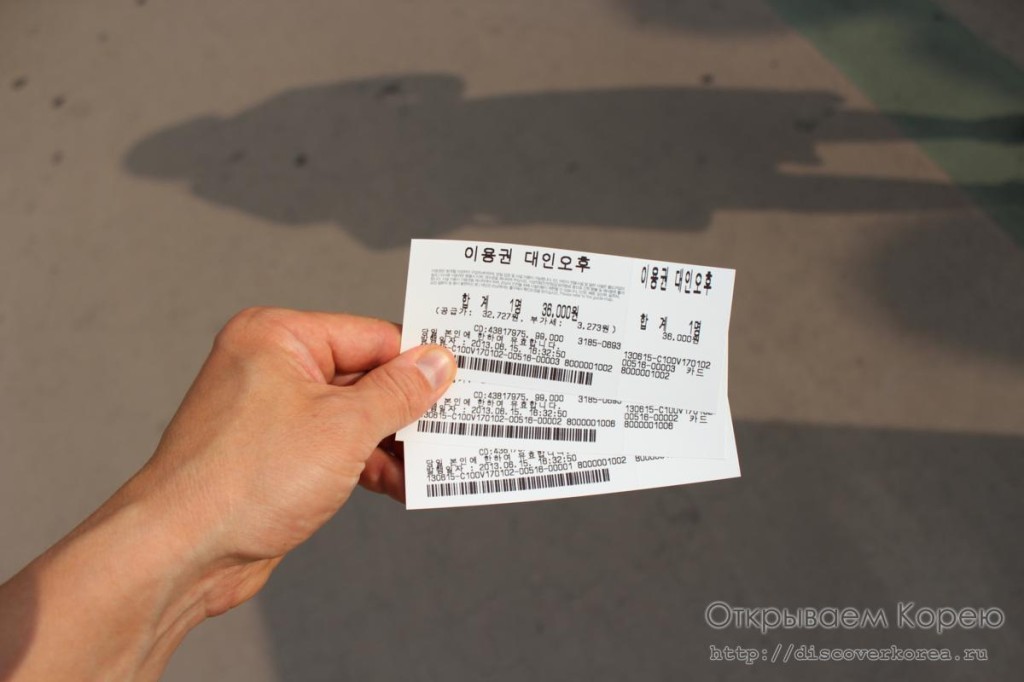 Полный день: взрослый - 52 000 вон (около 3000 руб), детский билет - 41 000 вон (примерно 2400 руб)
Вечерний билет действует с 17.00 и стоит 43 000 вон взрослый и 34 000 вон детский ( примерно 2500 руб и 2000 руб)
Билет на 2 дня 81 000 вон и 64 000 вон (4700 руб и 3700 руб)
Билет дает право на посещение всех аттракционов и зоопарка. Игровые автоматы и катание детей на животных - за дополнительную плату.
Территория парка "Everland"подразделена на 5 тематических зон
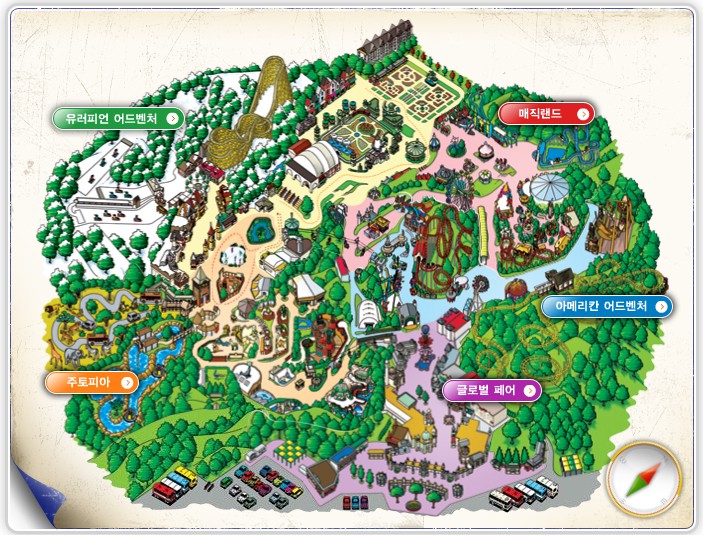 Тематическая зона"Американские приключения"
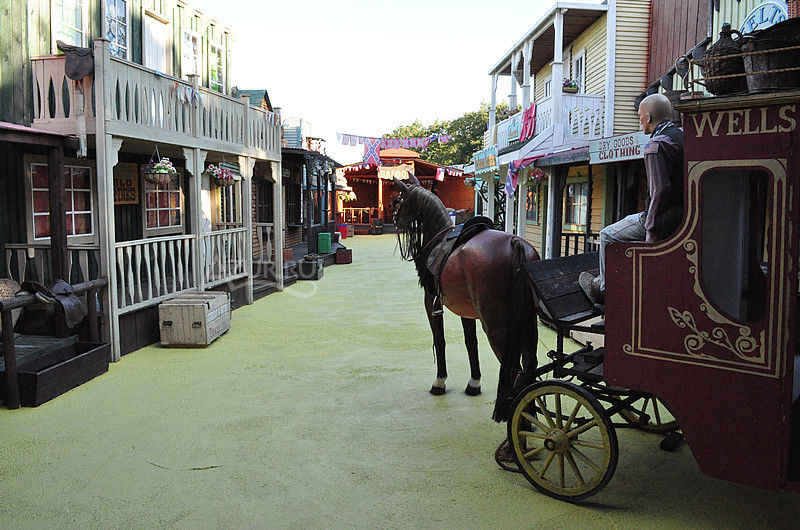 «Европейские приключения»
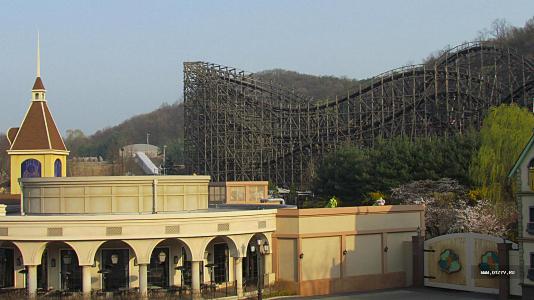 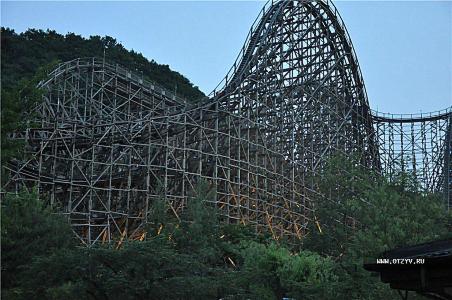 Самая высокая и протяженная американская горка в Азии T-Express.  Сделана из дерева.
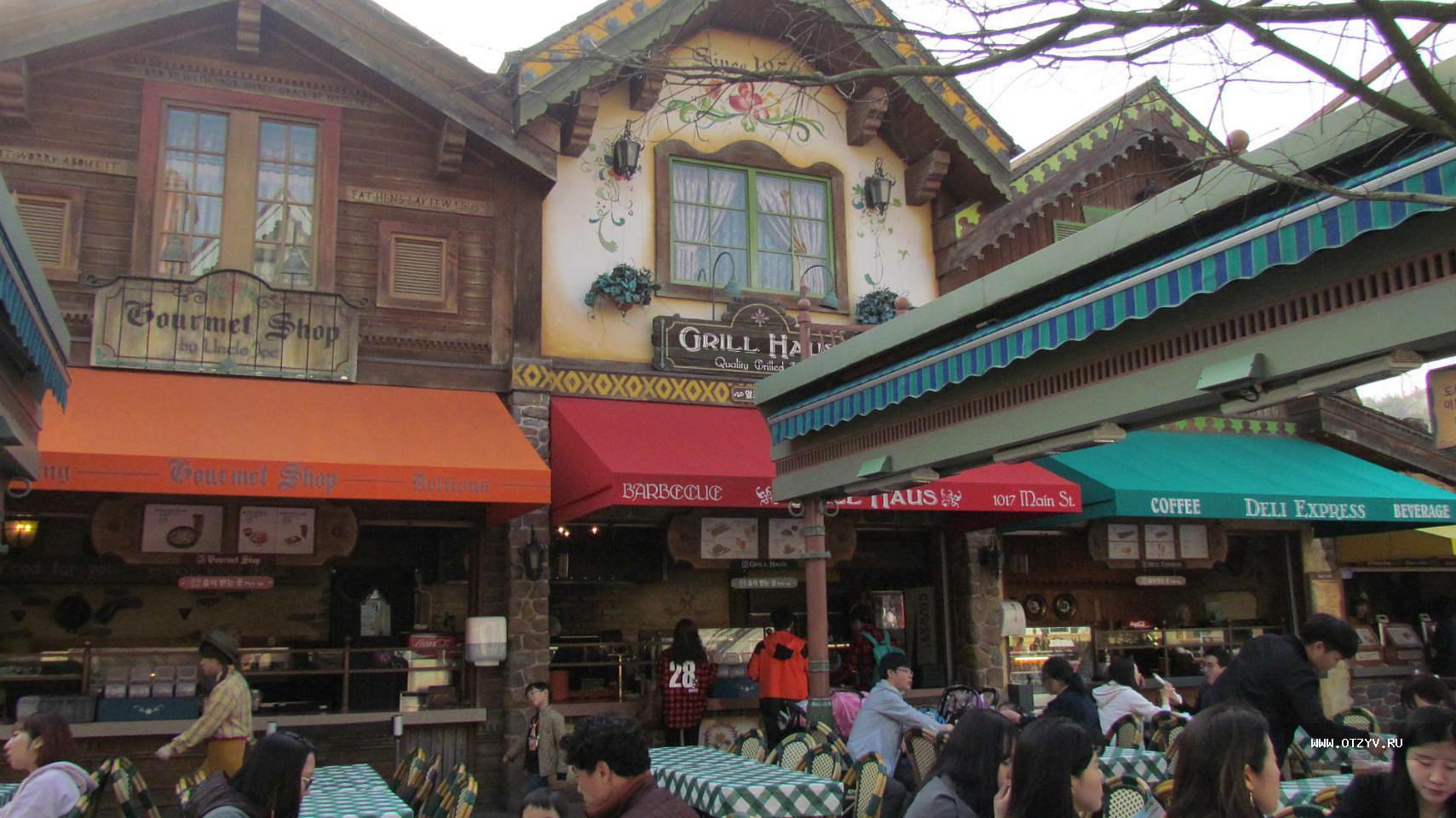 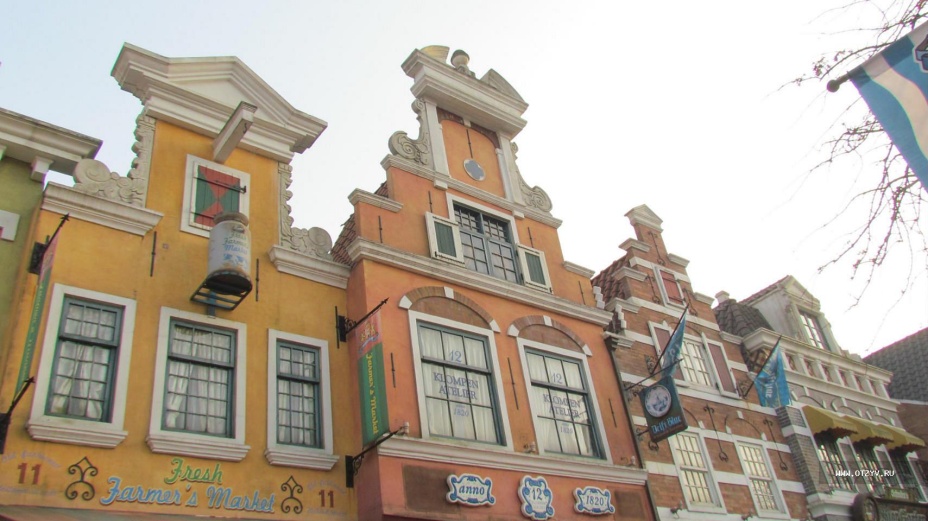 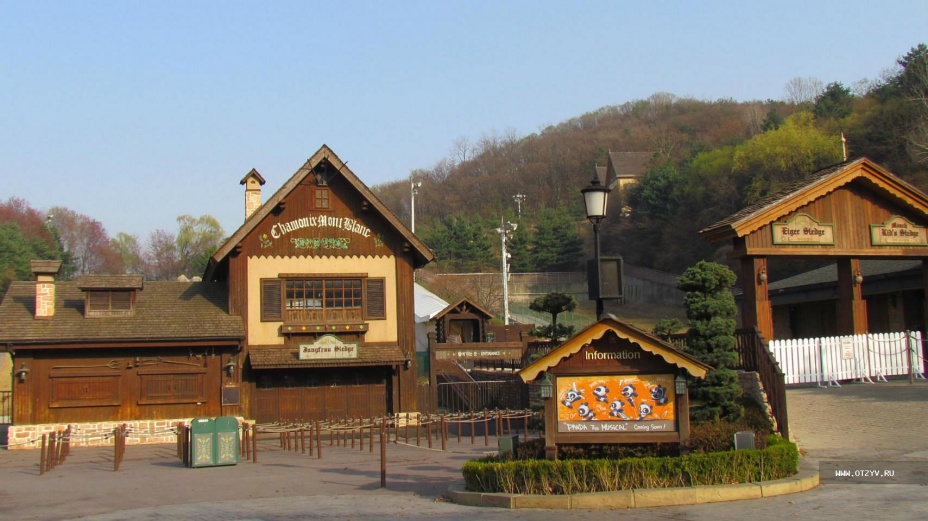 «Волшебная страна»
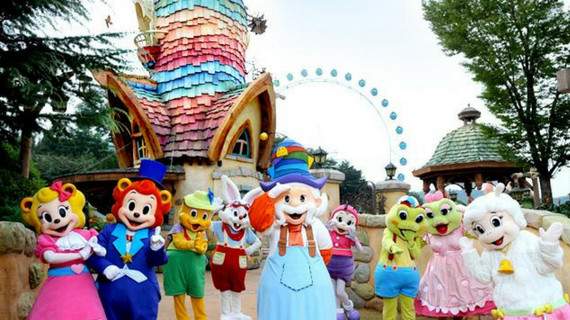 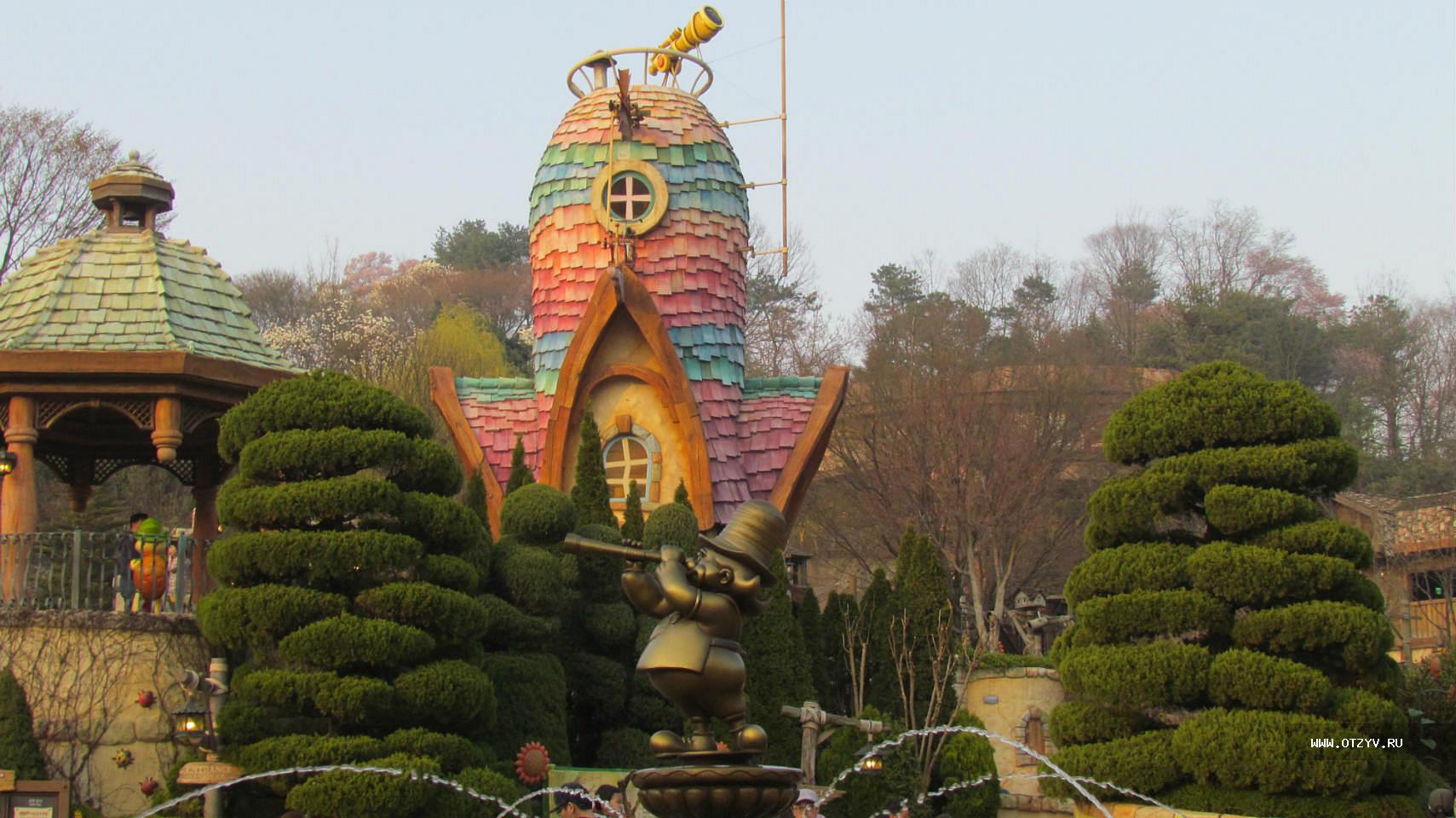 Зоо-топия
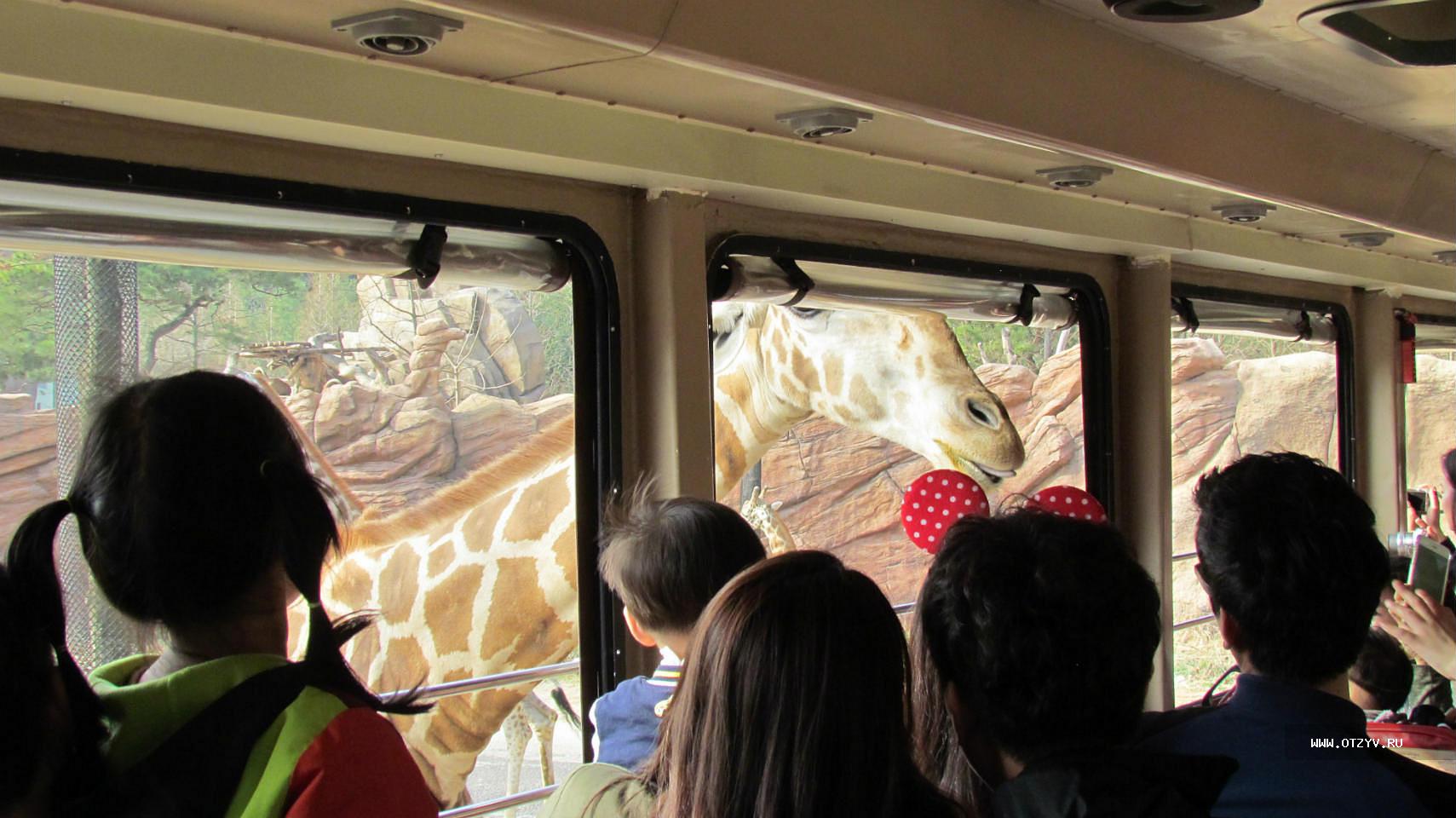 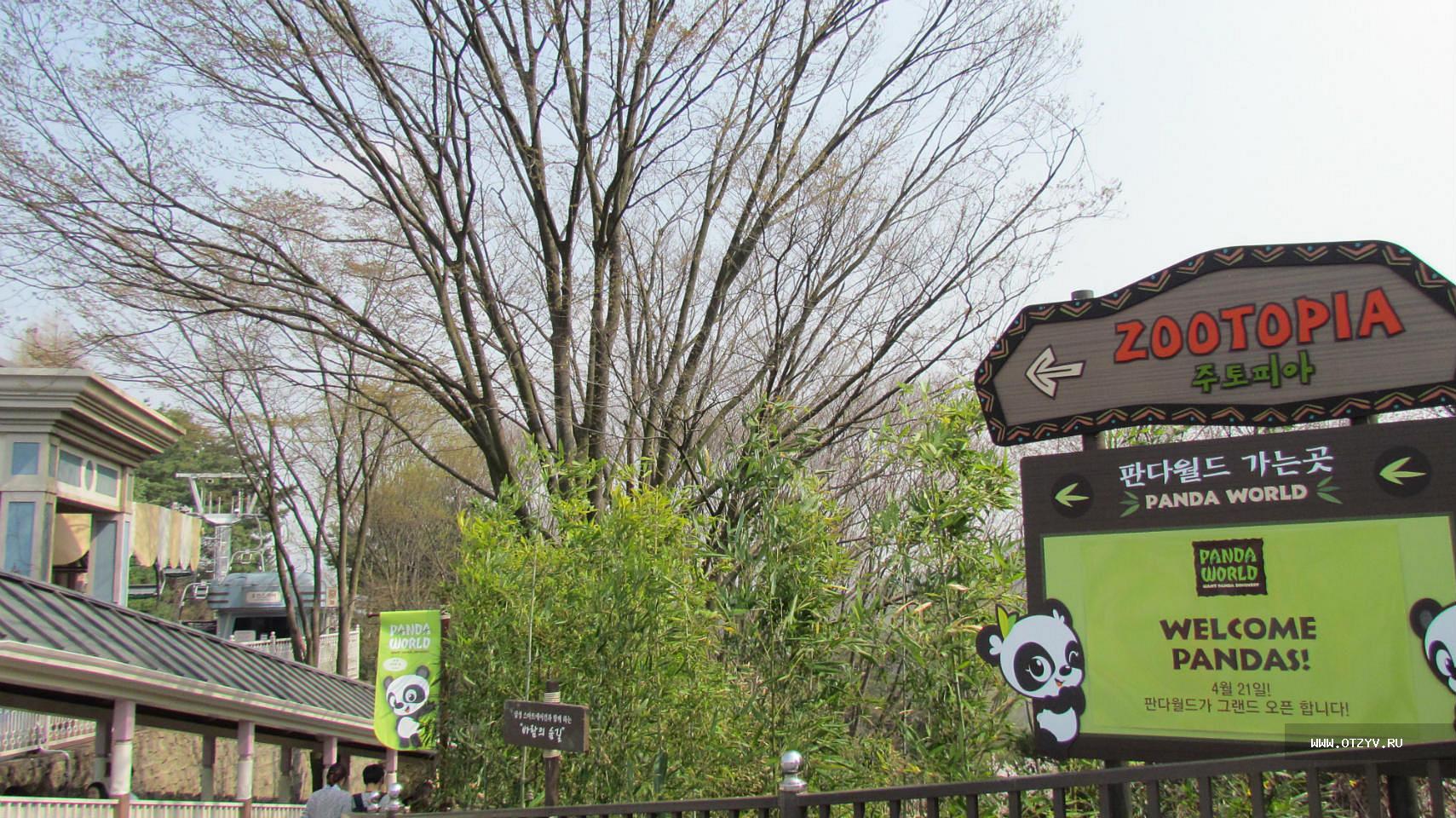 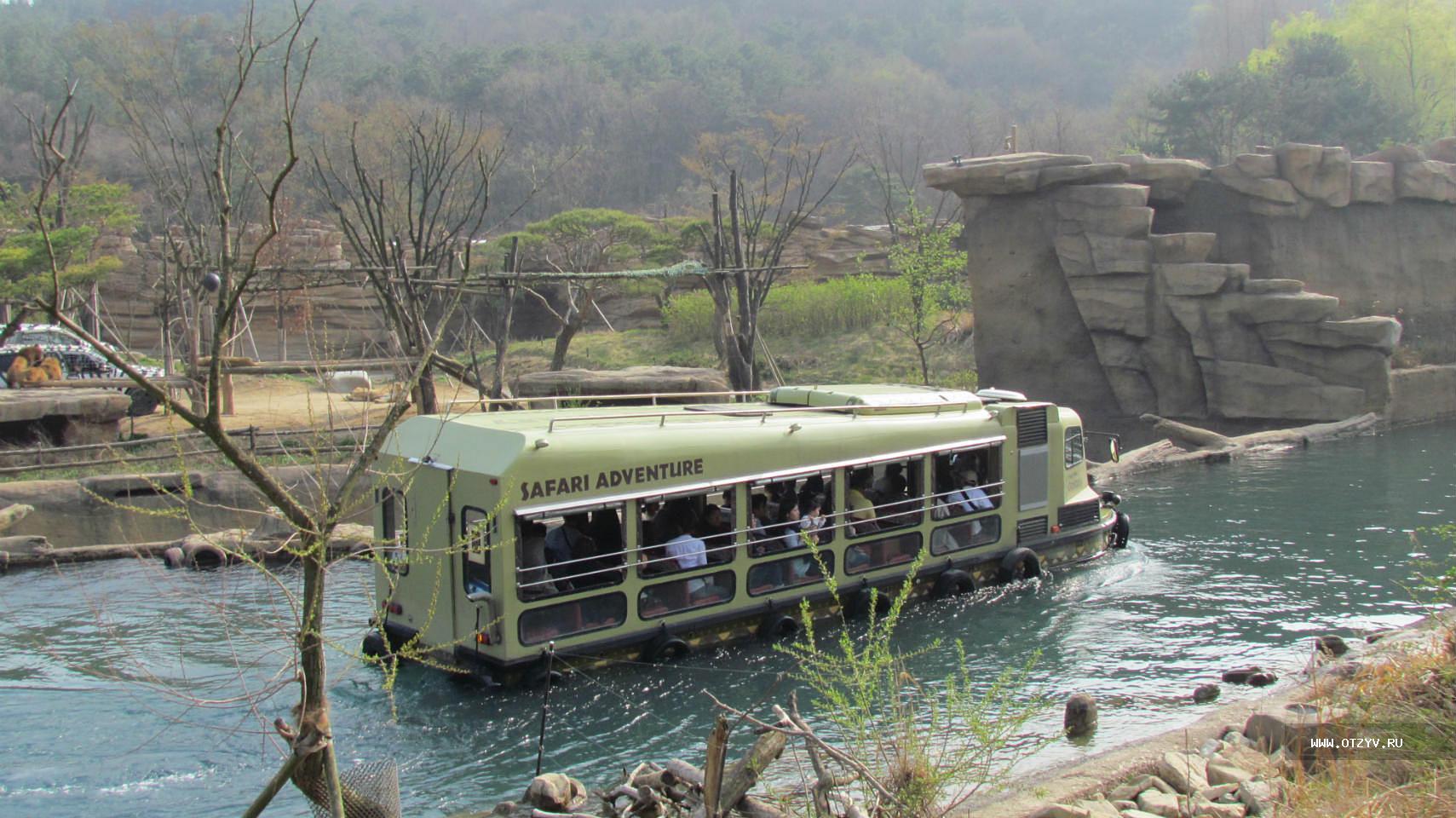 "Всемирная ярмарка"
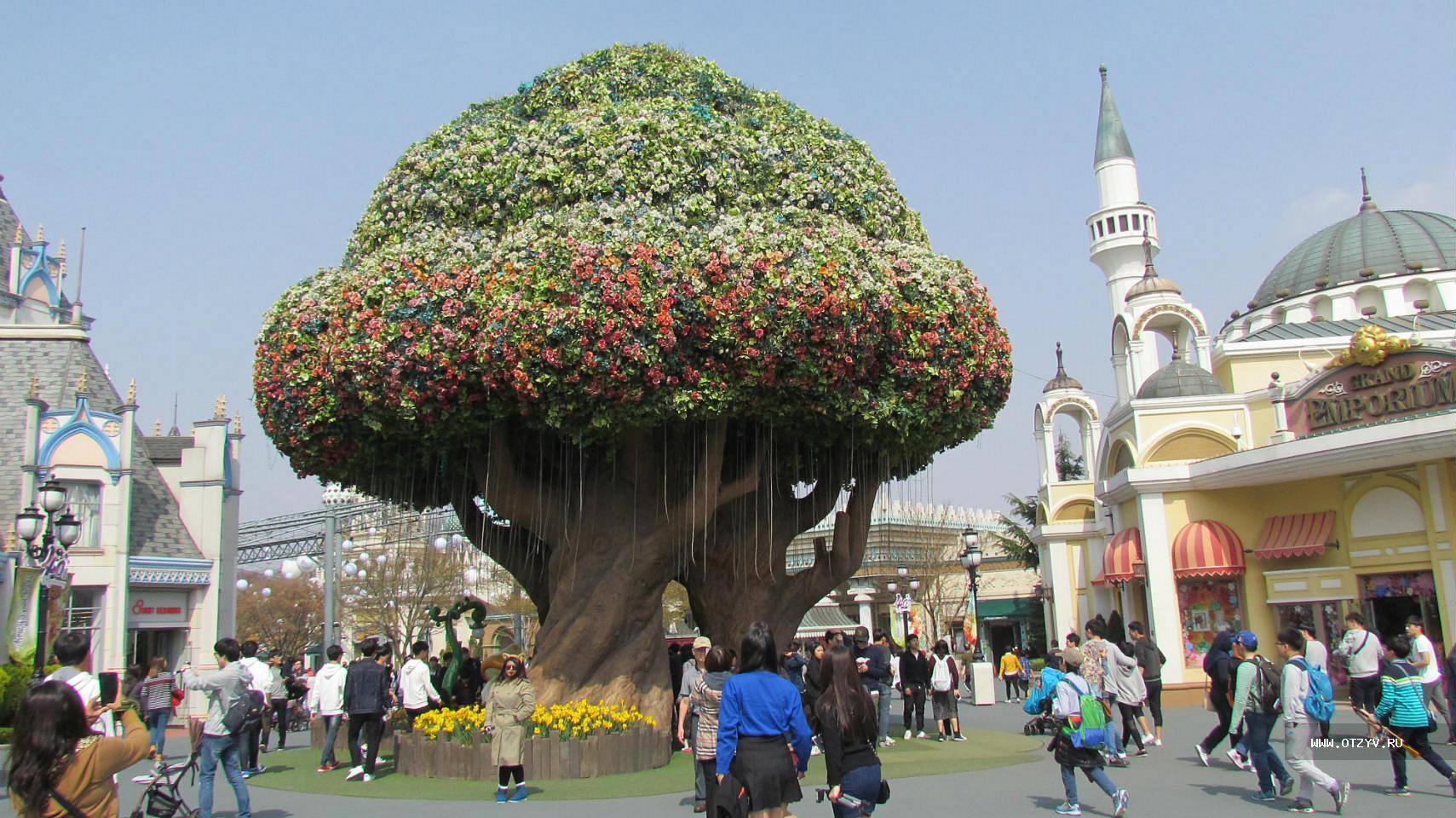 Знаменитое поющее волшебное дерево - визитная карточка парка развлечений.
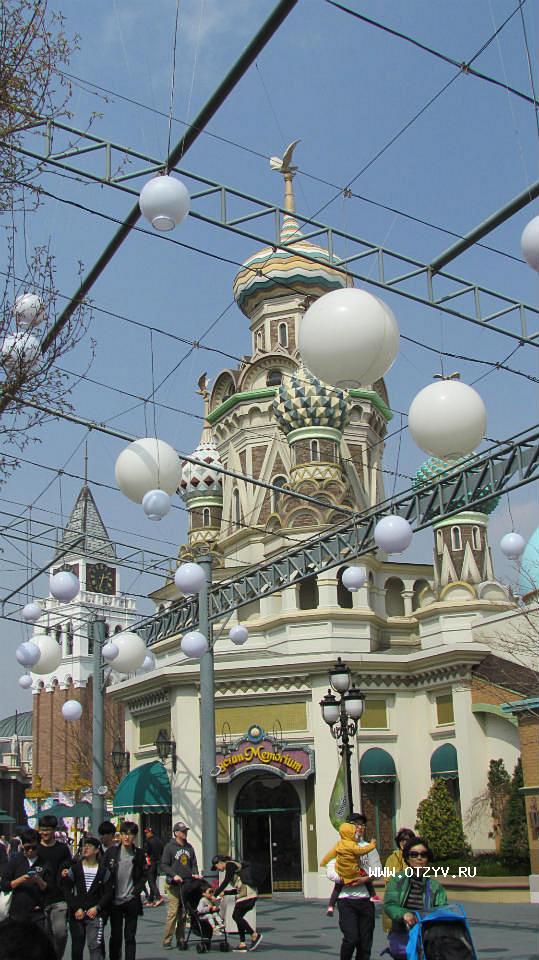 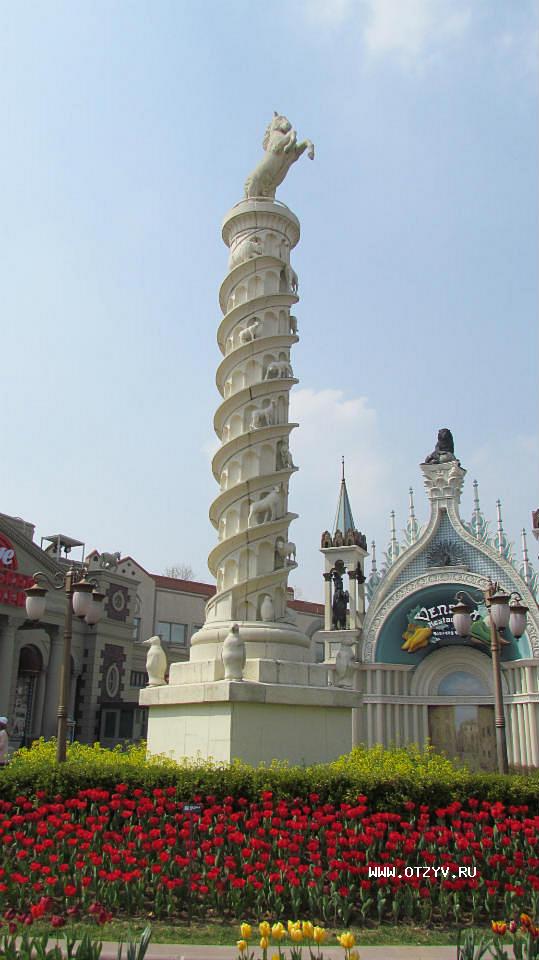 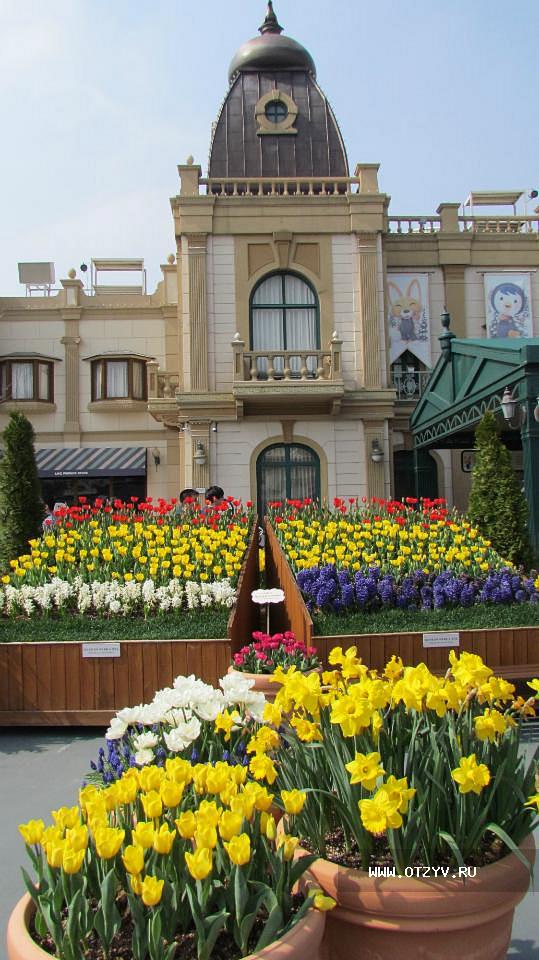 Стилизованные здания
Шоу «Moonlight parade»
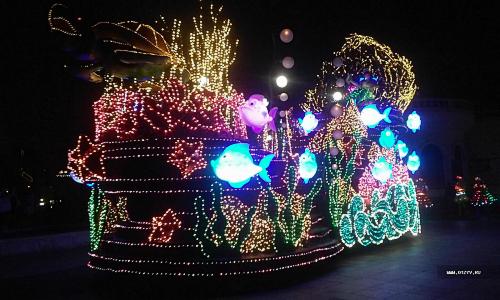 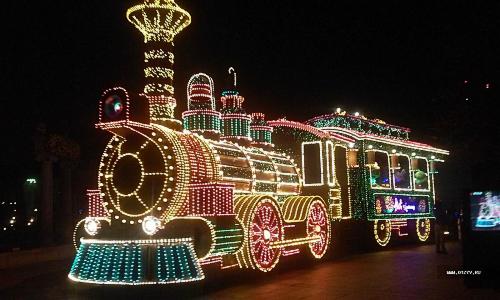 Аквапарк "Карибский Залив"
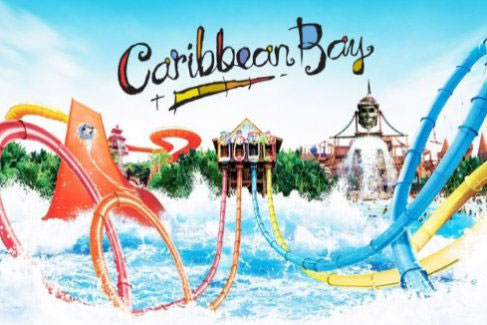 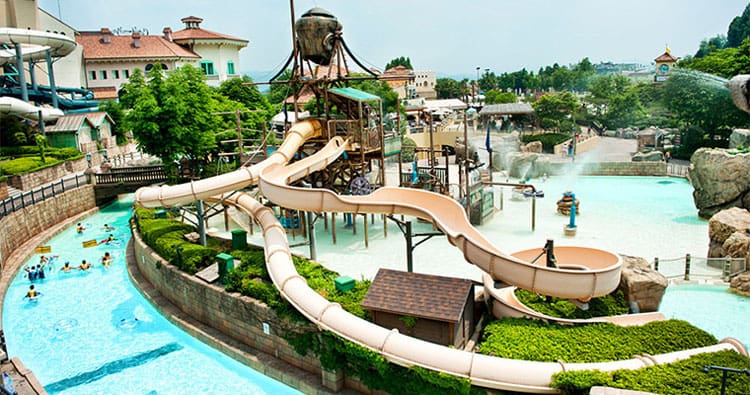